Creating Friendly Layers, 2022 Edition
Paul Barker, SanCloud Ltd
Yocto Project Summit, 2022.11
About Me
Involved in Yocto Project since 2013

Work across the whole embedded stack

Principal Engineer @ SanCloud Ltd

📧 paul@pbarker.dev
       @pbarker@social.afront.org
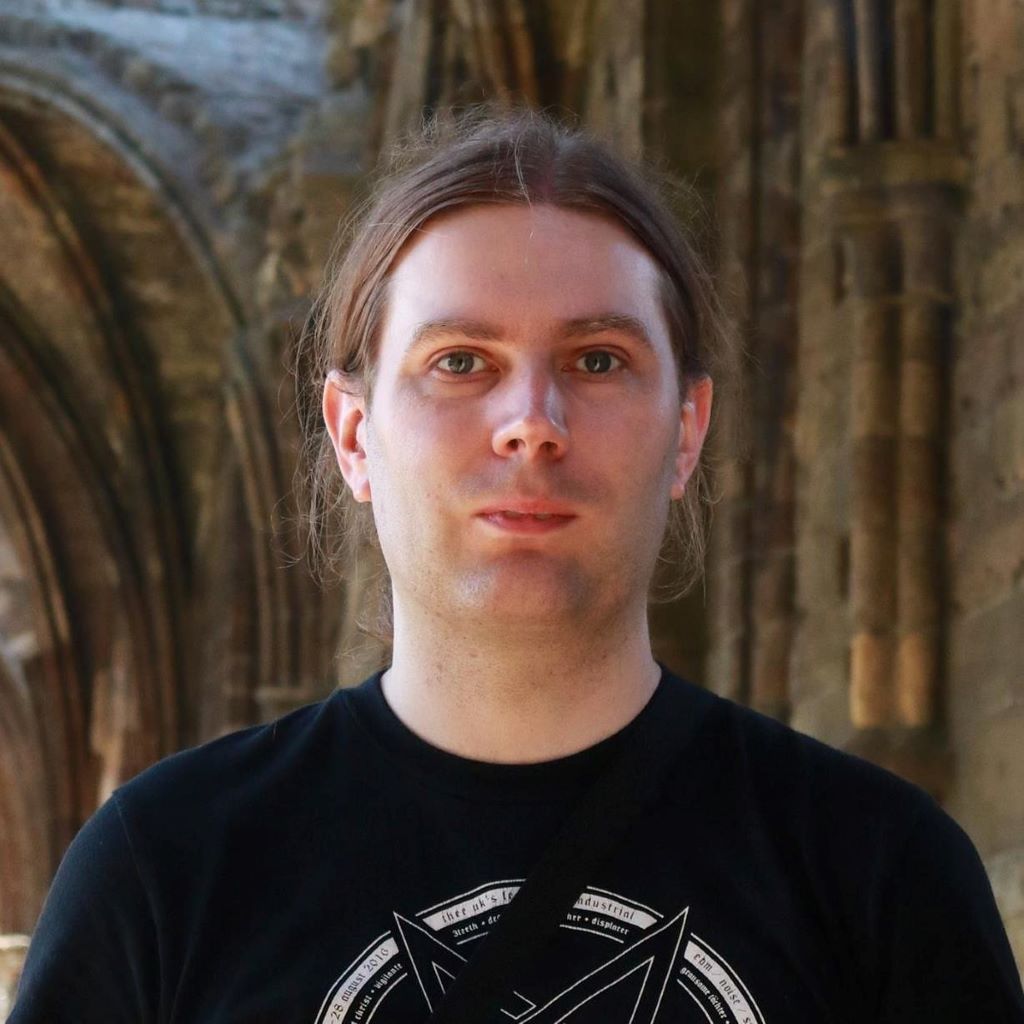 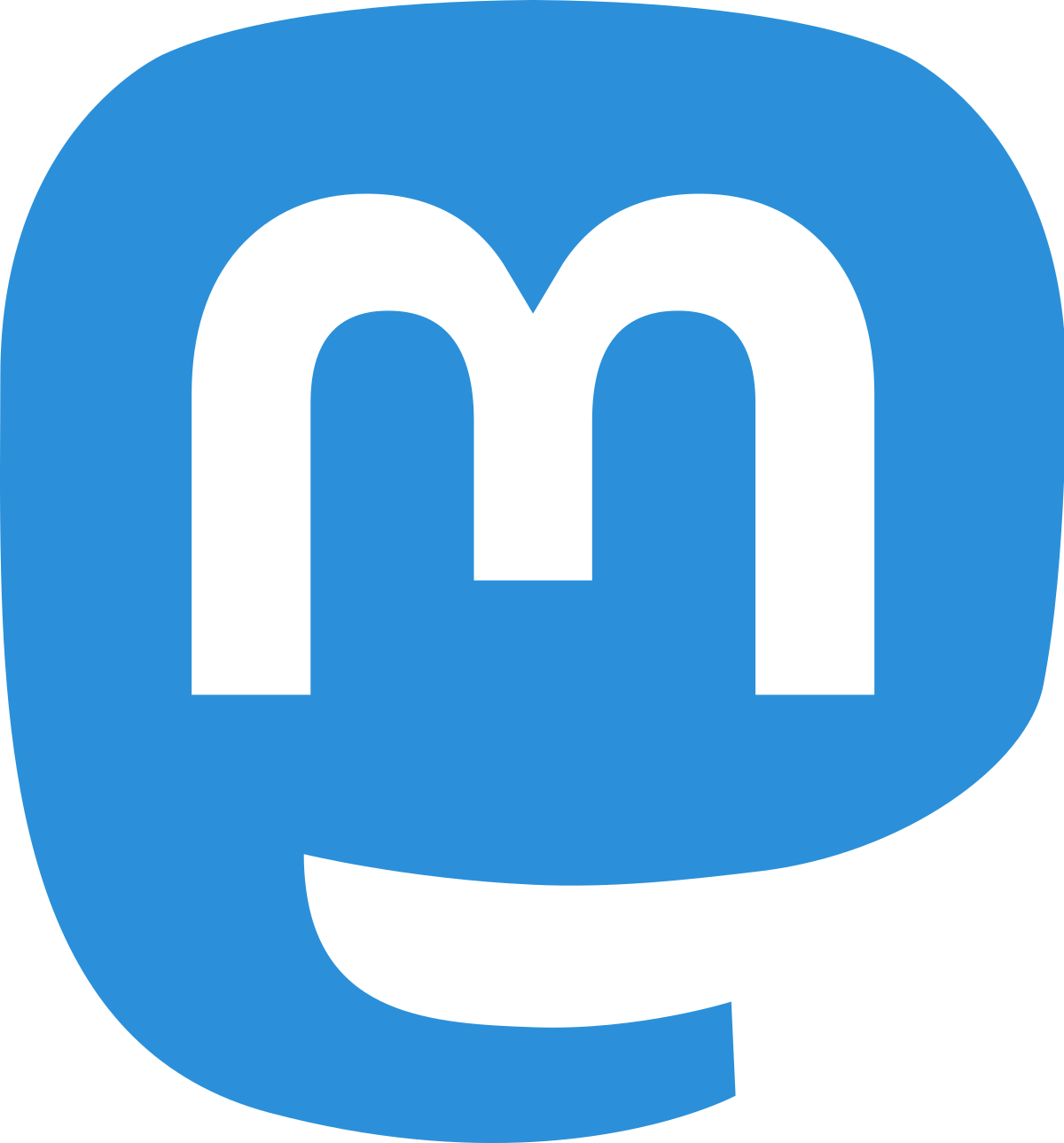 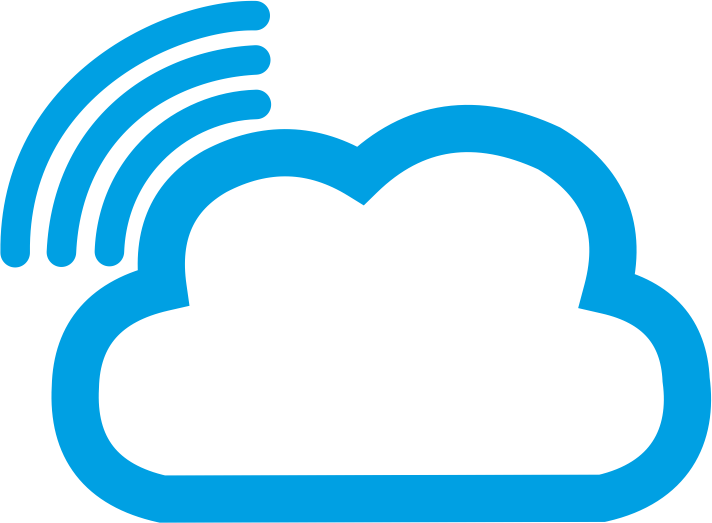 About SanCloud
Custom & Off-The-Shelf Embedded/IoT Hardware
Cloud hosted or on-site IoT Platform
Open Source focussed
Global customer base
UK head office
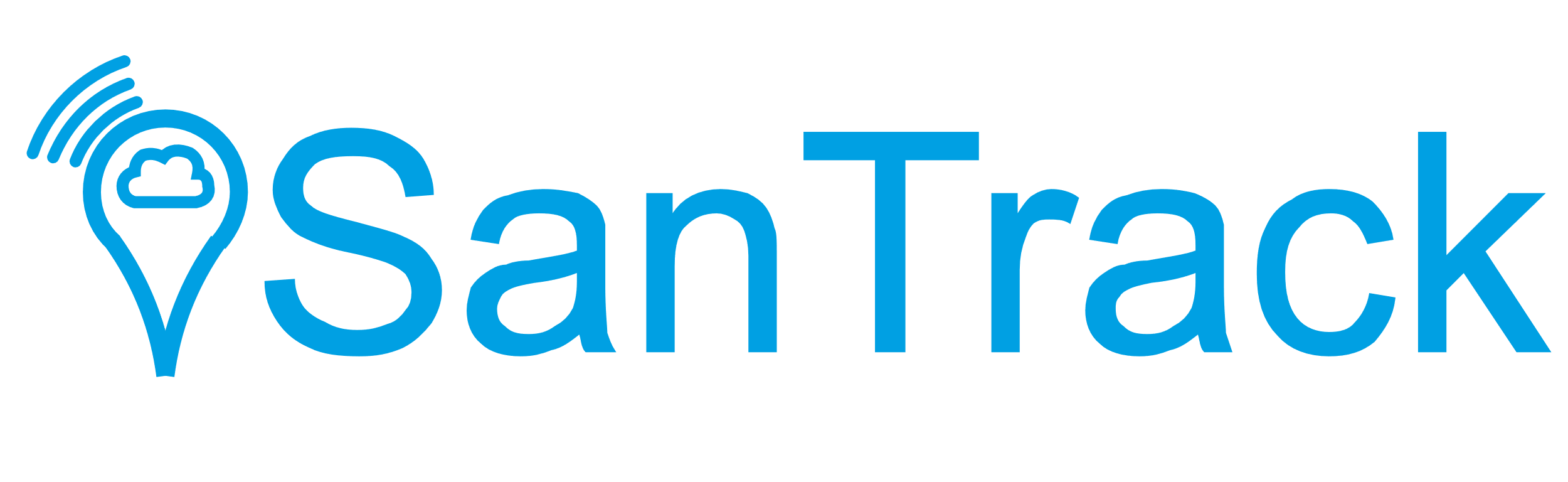 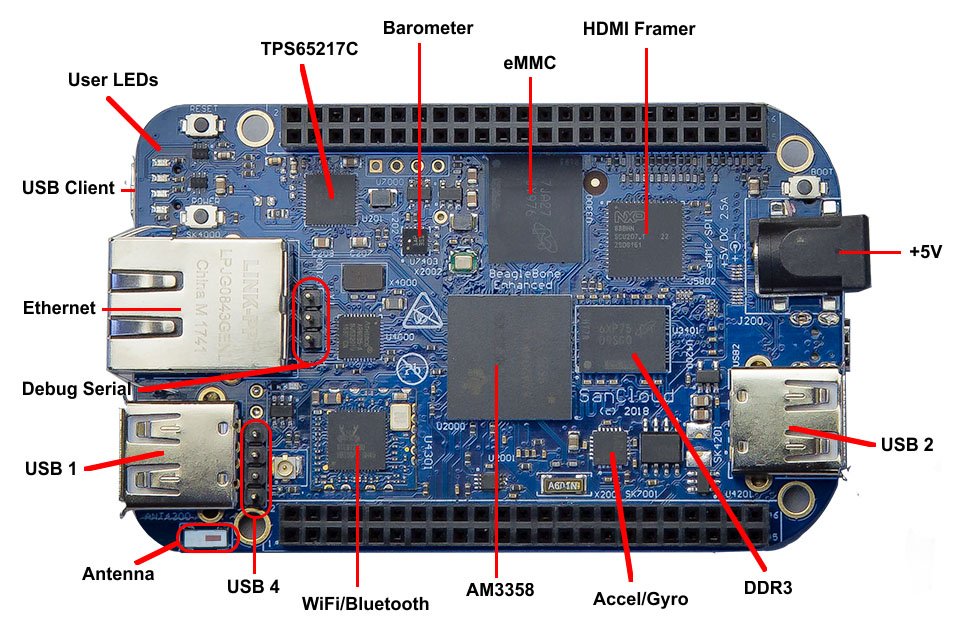 BeagleBone Enhanced (BBE)
About This Talk
For layer creator & maintainers
What & Why?
Best Practices
Layers to learn from
Methods
Examples
Parsing details of bblayers.conf and layer.conf files
Updated Edition
For Kirkstone & Langdale releases
There Shall Be No Victims
I won’t be showing examples of bad practice today
Sorry to disappoint!
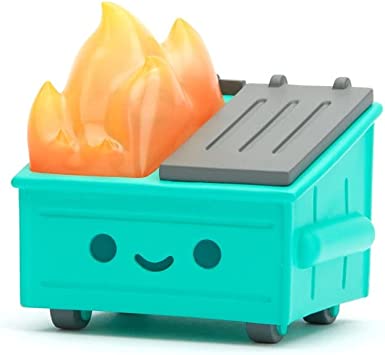 What is a Friendly Layer?
Simply adding the layer doesn’t change functionality
Doesn’t assume MACHINE, DISTRO, etc
Careful use of bbappends
Avoid clashing with recipe names in existing layers
Place python helpers in a lib directory
Avoid littering the global namespace
Why Should You Care?
Yocto Project Compatible badge requires this
Makes it easier to integrate with other layers
Less likely to cause conflicts
Easier to test and debug builds
Can quickly turn features on and off
Can reduce the number of layers you need to create
Check MACHINE instead of having one layer per machine
Check features instead of having one layer per feature
Actually simplifies development of your layer
But Can’t You Just Dynamically Set BBLAYERS?
Not in a multiconfig
Not based on variables in local.conf or some layer
So you may not even know MACHINE, DISTRO, etc
Not even very easily in bblayers.conf
Parsing limitations discussed later
Dynamically creating bblayers.conf for each build means another script to maintain
Build a Friendly Community
Provide documentation
Provide clear contribution guidelines
How to send patches
Where to report issues
If needed, adopt a Code of Conduct
Use inclusive language
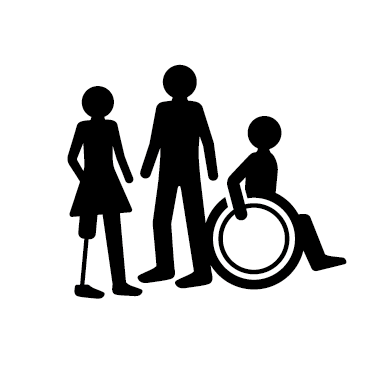 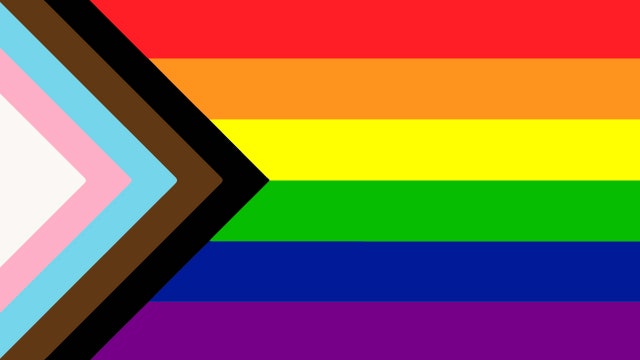 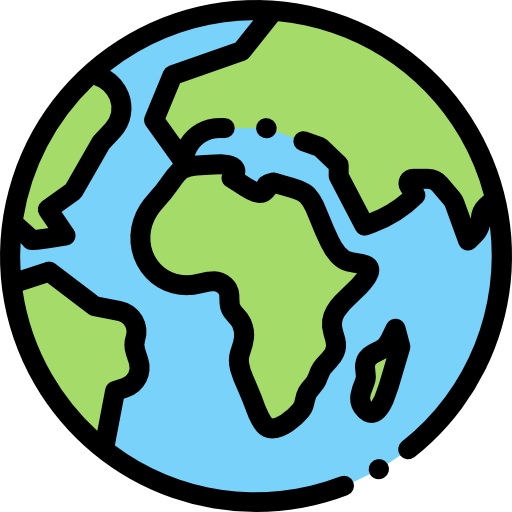 Layers To Learn From
meta-virtualization
meta-clang
meta-security
meta-raspberrypi
Documenting Your Layer
You need a README
Consider adding a ‘docs’ folder at the top level
Sphinx (http://www.sphinx-doc.org) is a good choice
Can publish to Read the Docs (https://readthedocs.org)
Also clearly identify
Licensing
How to contribute
Support forums, mailing lists or email addresses
Keep layer.conf Simple
Settings in layer.conf apply to all recipes
Not just those in your layer
Often difficult to override things set in layer.conf
Parsed very early
Details covered in appendix slides
Parsed in BBLAYERS order not BBFILE_PRIORITY order
Adding New Content in Layers
New content is typically safe to add
New recipes
New classes
New machines
New distros
Watch out for name clashes
Search the layer index first: https://layers.openembeded.org/
Modifying Existing Recipes
This is where you can cause problems
Don’t indiscriminately modify variables and tasks
Use overrides and conditionals
Check MACHINE, DISTRO, feature variables, etc
Avoid Network Access Outside do_fetch
Network access disabled by default outside do_fetch in recent releases
Do not override this!
Especially not for do_configure/do_compile/do_install
Likely to break license compliance tooling, source archival and many other tools!
Use :remove With Caution
:remove takes precedence over :append
:remove cannot be undone easily!
Avoid it if at all possible
Using Overrides
Extend OVERRIDES based on a variable
Use override syntax in variable assignments
Document your new variable
For example, if you support option `a` and option `b`:
        OVERRIDES =. "option-${OPTION}"        SRC_URI:append:option-a = "file://a.patch"        SRC_URI:append:option-b = "file://b.patch file://b.conf"
Example: Toolchain Override in meta-clang
In clang.bbclass:
OVERRIDES =. "${@['', 'toolchain-${TOOLCHAIN}:']['${TOOLCHAIN}' != '']}"CC:toolchain-clang  = "..."CXX:toolchain-clang = "..."CPP:toolchain-clang = "..."CCLD:toolchain-clang = "..."CLANG_TIDY_EXE:toolchain-clang = "..."RANLIB:toolchain-clang = "..."AR:toolchain-clang = "..."NM:toolchain-clang = "..."
Using Features
Much tidier than messing with overrides
Three classes of feature variables:
DISTRO_FEATURES
MACHINE_FEATURES
IMAGE_FEATURES
Also have COMBINED_FEATURES
Intersection of DISTRO_FEATURES & MACHINE_FEATURES
Conditional Syntax
Python expressions
Can call a function `fn` with the syntax `${@fn()}`
Commonly used condition function:
bb.utils.contains – is `checkvalues` a subset of `variable`?
         def contains(variable, checkvalues, truevalue, falsevalue, d):
             if checkvalues.issubset(variable):
                 return truevalue
             else:
                 return falsevalue
*Actual code is slightly more complex
Conditional Inclusion
You can use Python expressions in include and require statements
Example:
	require ${@bb.utils.contains('DISTRO_FEATURES', ...)}
You can have a simple .inc file without conditionals if you have many changes to make based on one condition
Include vs Require Statements
`require` errors on missing files
You almost always want this

`include` silently ignores missing files
Useful for optional configs
Useful when including something from another optional layer
Example: Distro Features in meta-virtualization
README
The bbappend files for some recipes (e.g. linux-yocto) in this layer need tohave 'virtualization' in DISTRO_FEATURES to have effect. To enable them, addin configuration file the following line.    DISTRO_FEATURES:append = " virtualization"
linux-%.bbappend
include ${@bb.utils.contains('DISTRO_FEATURES', 'virtualization', '...', '', d)} 
No DISTO_FEATURES conditionals needed in the .inc file
Example: Conditional Inheritance in meta-integrity
linux_ima.inc
inherit ${@bb.utils.contains('DISTRO_FEATURES', 'modsign',                             'kernel-modsign', '', d)}

No DISTRO_FEATURES conditionals needed in kernel-modsign.bbclass
Adding Build-time Checks
Add a handler for bb.event.SanityCheck
Ensures your check only runs once
Raise a flag if things look wrong
bb.warn()
bb.error()
bb.fatal() if you really can’t continue
Use this if you really must limit supported values of MACHINE, DISTRO, etc
Example: Checks in meta-virtualization
sanity-meta-virt.bbclass
addhandler virt_bbappend_distrocheckvirt_bbappend_distrocheck[eventmask] = "bb.event.SanityCheck"python virt_bbappend_distrocheck() {    skip_check = e.data.getVar('SKIP_META_VIRT_SANITY_CHECK') == "1"    if 'virtualization' not in e.data.getVar('DISTRO_FEATURES').split()        and not skip_check:        bb.warn("...")}
Using Anonymous Python Functions
Useful when more complex conditionals are needed
Full support for python if statements, for statements, etc
Executed at parse time
Can use d.getVar() to check variables
Can use d.setVar() to modify variables
Example:
python() {    if d.getVar('SOMEVAR').startswith('prefix'):        d.setVar('SOMEOTHERVAR', '1')}
Using Classes to Modify Recipes
Define a new class in your layer
Do not set INHERIT in layer.conf or elsewhere
Document that your functionality is enabled by adding the new class to INHERIT in local.conf or a distro conf
Useful if you have similar modifications to make to many recipes
Modifying BBCLASSEXTEND
Appending to BBCLASSEXTEND in a bbappend is relatively safe
No need for conditionals here
May be used to add `-native` variant of an existing recipe
Can then be used in the build of another recipe
yocto-check-layer Script
Layer compatibility test script
Checks recipe signatures with and without the layer present
Also checks for other common requirements:
Does the layer have a README?
Does everything parse correctly?
Is LAYERSERIES_COMPAT set?
Can we get signatures for `bitbake world`?
Actual build is not perfomed
In Summary: Think About Downstream Developers
How can they extend configuration?
How can they disable things?
Don’t force them to use :remove
Don’t assume distro, machine or target image
If support really is limited, add a sanity check
Appendix: bblayers.conf Parsing Details
Parsed first
Before any layer.conf
Before local.conf or other user config files
Before base.bbclass
BBLAYERS is iterated as soon as bblayers.conf is fully parsed
Can’t depend on variables from any of the above files
No access to python lib directories from any layer
Can’t `import oe` or any submodules
Can’t use oe.utils.conditional(), use bb.utils.contains() instead
Appendix: layer.conf Parsing Details
Parsed in sequence of BBLAYERS immediately after bblayers.conf
Still before local.conf, base.bbclass, etc
Still no access to python lib directories from any layer
Including the current layer!
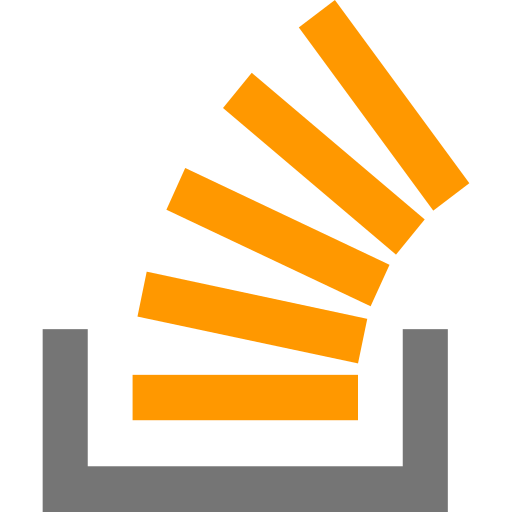 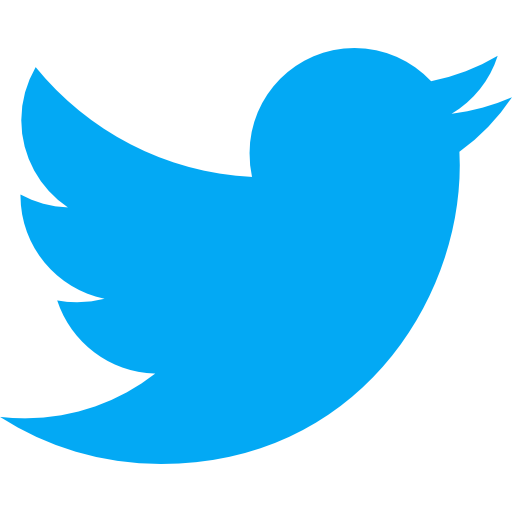 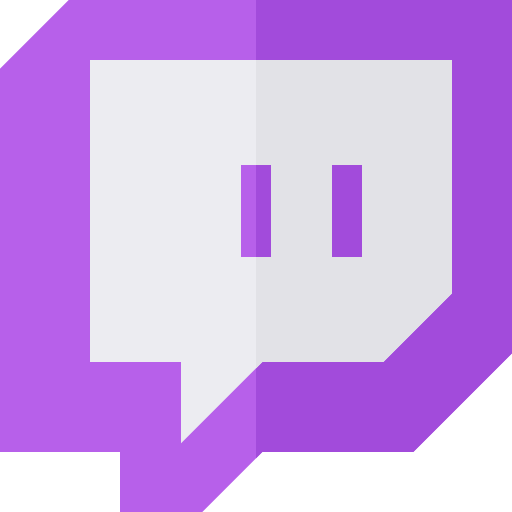 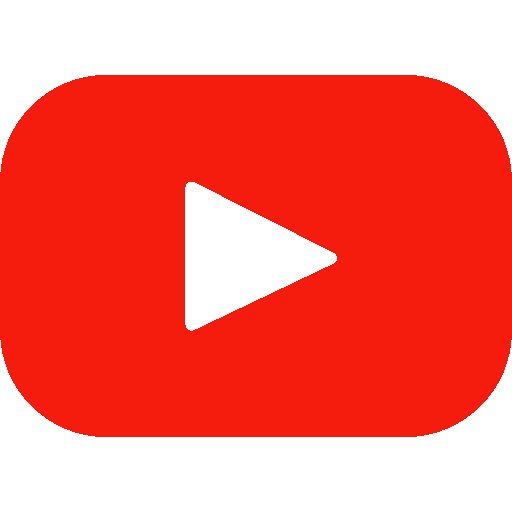 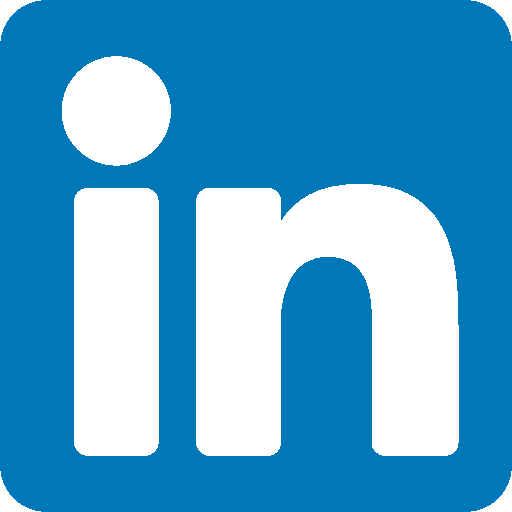